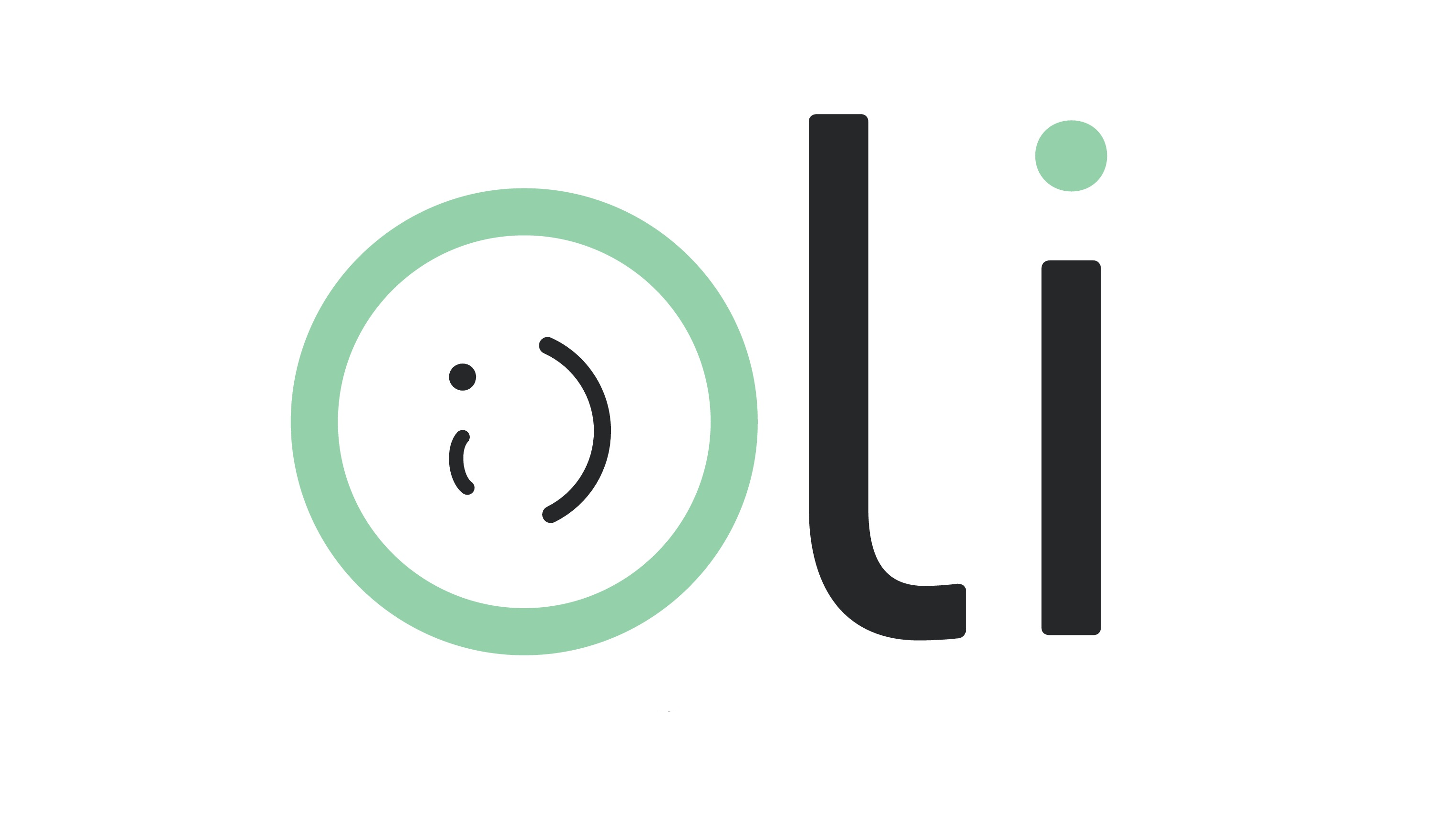 Online Lifestyle Insurance
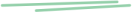 Как започна всичко?
Вътрешен конкурс  сред служителите за иновации в застраховането!
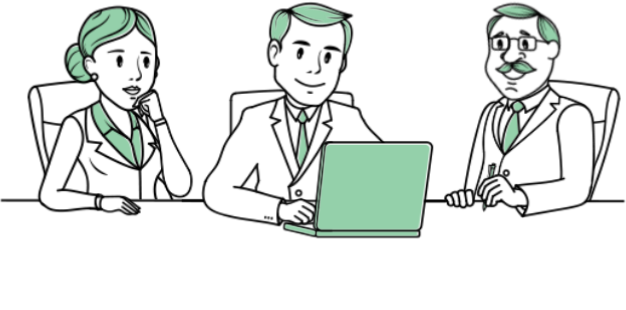 Фокус:
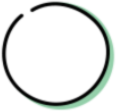 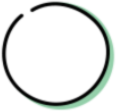 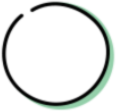 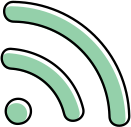 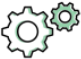 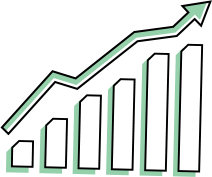 IoT.
Продажби
Бек Офис
Как започна всичко?
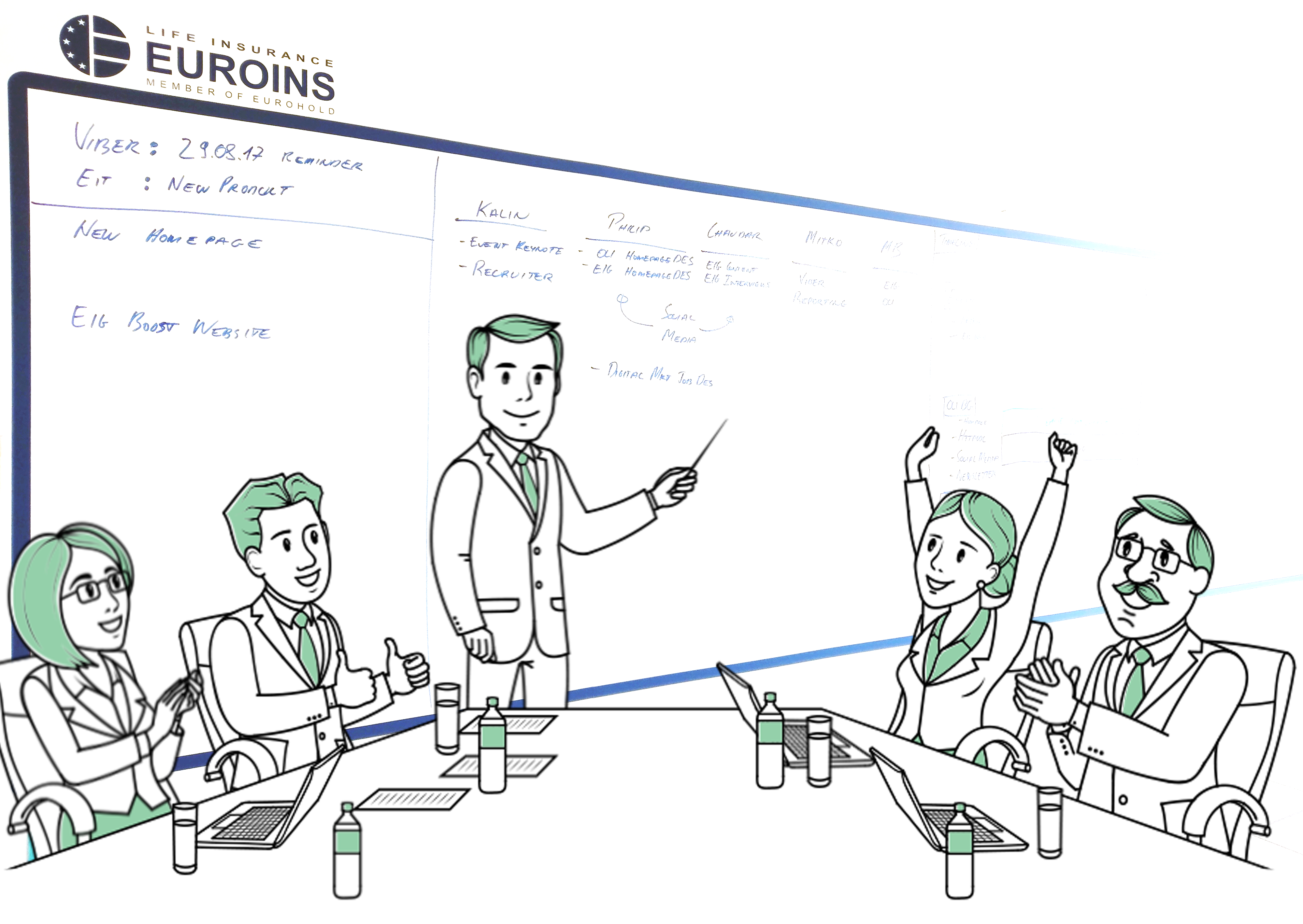 Евроинс Живот представи идеята за дигитален застраховател !
Вътрешна MVP кампания за 30 дни  
+200 уникални възлизания в сайта, 
49 изпратени оферти  
12 сключени застраховки.
Целта не екипа е създаване и налагане на глобална дигитална застрахователна марка на всички пазари на ЕИГ.
Последваха одобрен бюджет – формиране на самостоятелна екип и борд на съветници и нова цел – приемане на Go to market стратегия и реалното и осъществяване. Целта не екипа е създаване и налагане на глобалена дигиталена застрахователена малка на всички пазари на ЕИГ.
Какво е OLI?
Дигитален застрахователен офис, предлагащ застрахователни продукти
        удобно, 
        лесно, 
        бързо 
        на добра цена.
Директно от застрахователя!
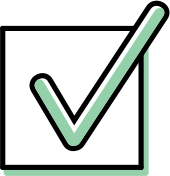 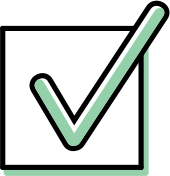 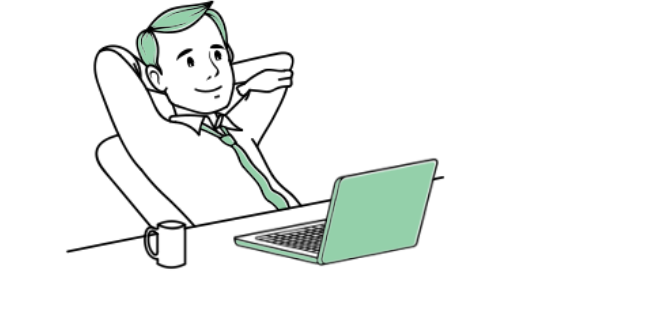 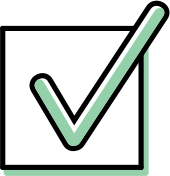 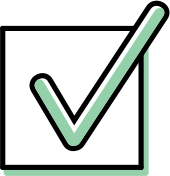 Как работи?
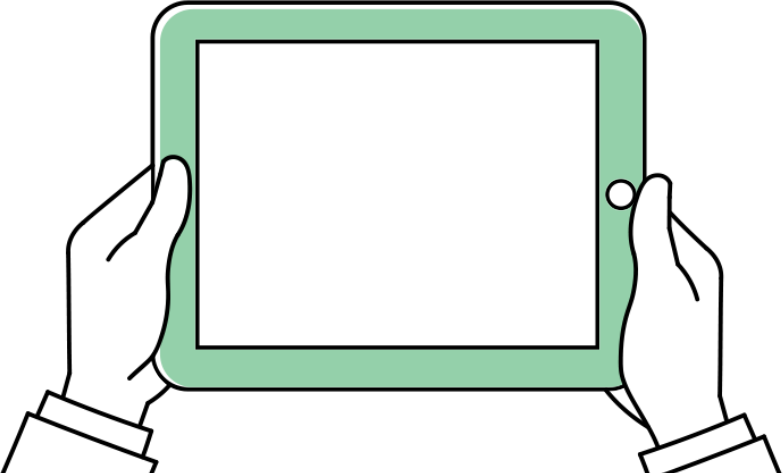 1	           2		      3
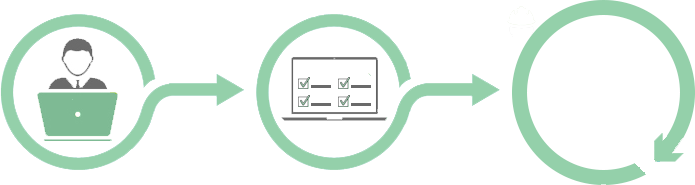 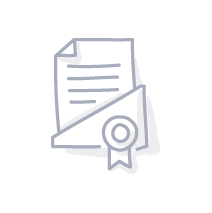 Избирате продукт от сайта
 Отговаряте на няколко въпроса
 Заплащате дължимата премия по електронен път и получавате своята полица на посочен e-mail.*
* Във връзка с изискванията на КЗ оригиналите на документите ще бъдат изпратени с куриер за подпис от застрахования.
За кого е OlI?
Digital native потребители
	Отворени към новото, 
		Пазаруващи On-line, 
			Търсещи отговорно най-добра цена.
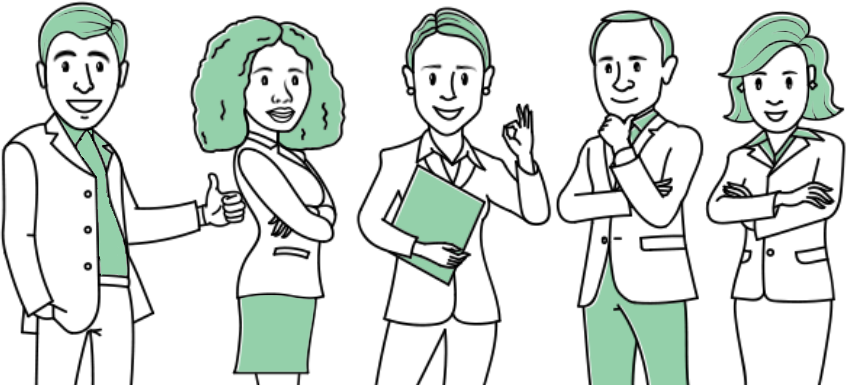 Първият ни продукт
Какво ни предстои?
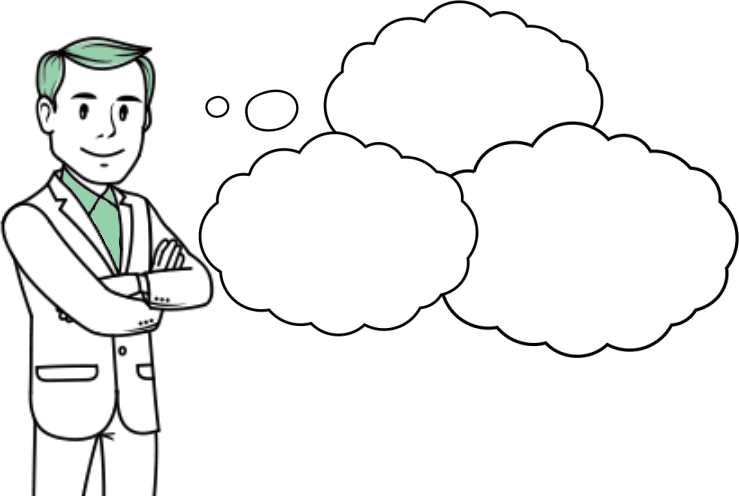 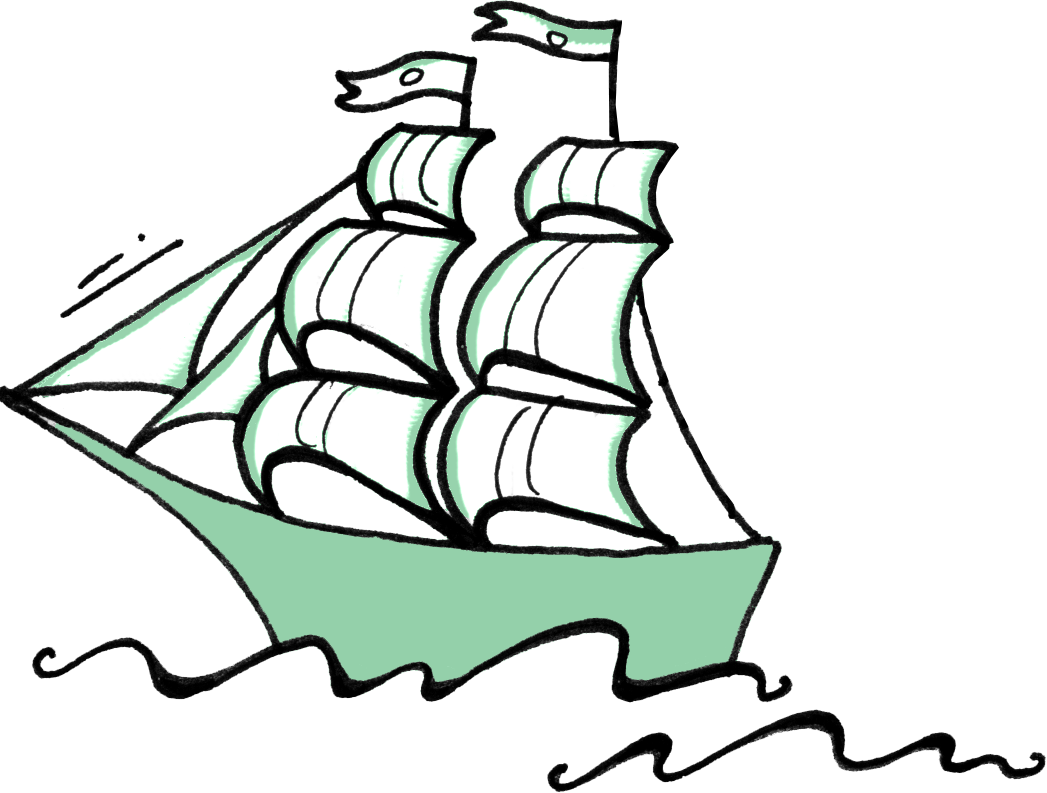 ПЪТУВАНЕ
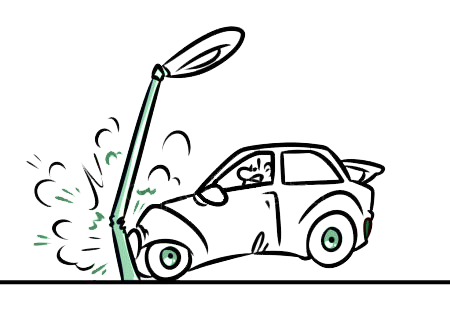 ЗДРАВЕ
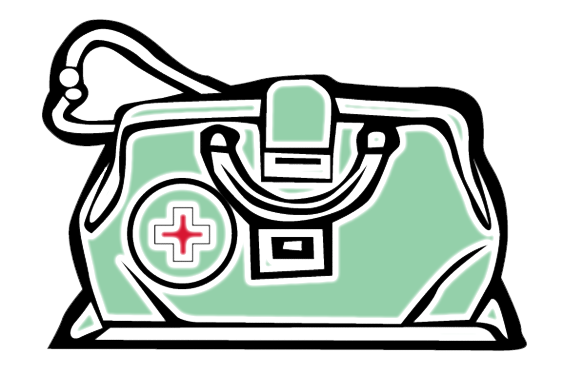 ЗЛОПОЛУКА
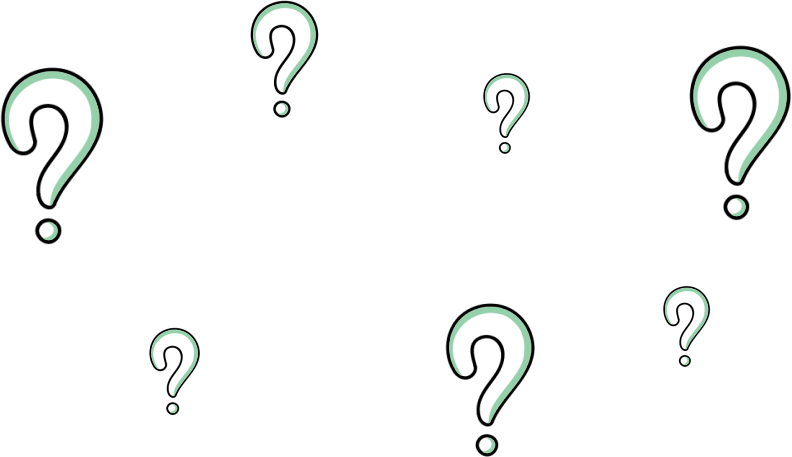 Подскажете ни?
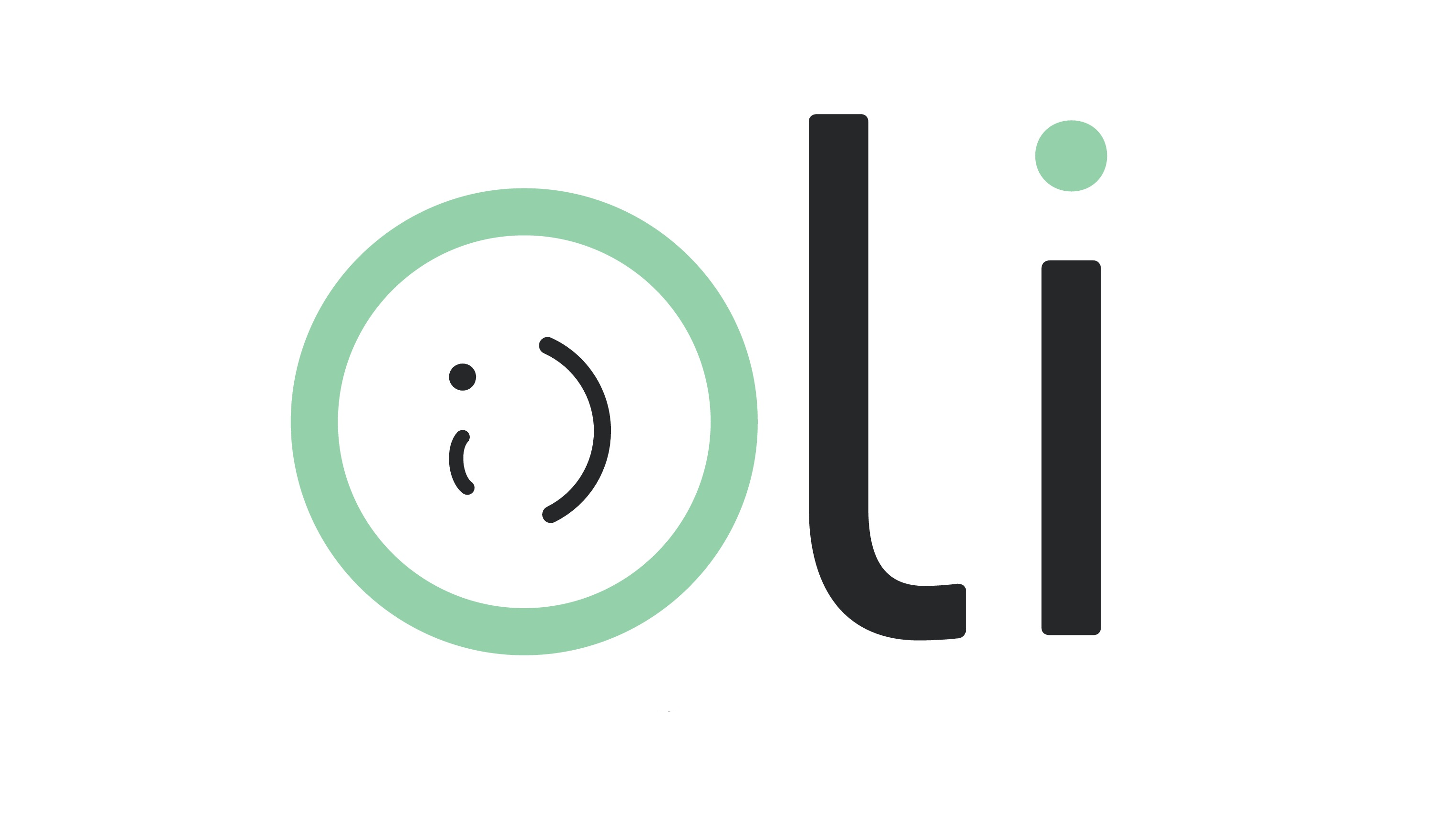 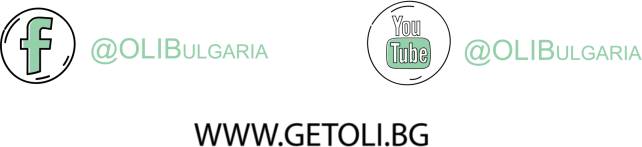